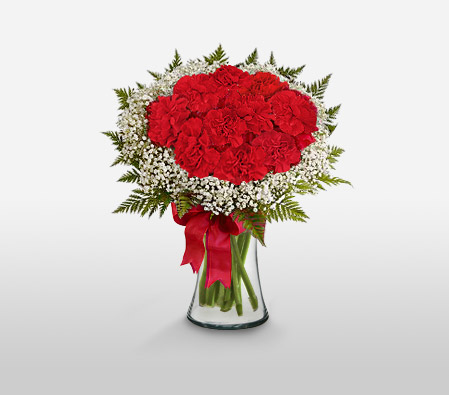 স্বাগতম
পরিচিতিঃ
মোঃ মাহবুব আলী 
সিনিয়র শিক্ষক 
আশুগঞ্জ তাপ বিদ্যুৎ কেন্দ্র উচ্চ বিদ্যালয়।
আশুগঞ্জ, ব্রাহ্মণবাড়িয়া।
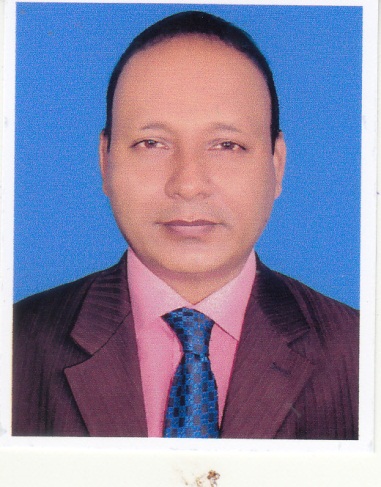 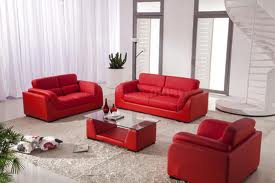 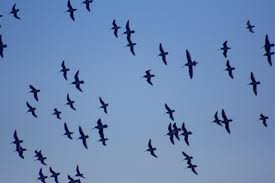 সোফা সেট
এক ঝাক পাখি
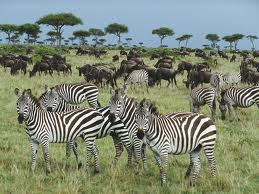 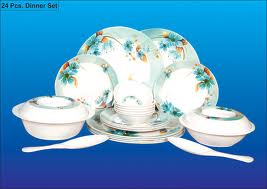 এক পাল জেব্রা
ডিনার সেট
অধ্যয়-২
সেট ও ফাংশন
এই পাঠ শেষে শিক্ষার্থীরা -
১।সেট কী তা বলতে পারবে।
২। সেট প্রকাশের পদ্ধতি বর্ণনা করতে পারবে।
৩। সসীম সেট ও অসীম সেটের পার্থক্য  
    নিরুপন করতে পারবে।
৪।  সেটের সংযোগ ও ছেদ ব্যাখ্যা এবং  
    যাচাই করতে পারবে।
সেটের ধারনা
বাস্তব বা চিন্তা জগতে সুসংঙ্গায়িত বস্তু সমূহের সুনির্ধারিত সংগ্রহকে সেট বলে।
সব সংগ্রহই সেট নয়ঃ
১।মজার বই।
২।সুসাদু খাবার।
৩। বিদ্যালয়ের লম্বা বালক।
৪।সুন্দর ছবি।
৫।প্রিয় গান।
সেটকে ইংরেজি বড় হরফ যেমন A,B,C,….,X,Y ,Z ইত্যাদি দ্বারা প্রকাশ করা হয়।
সেটের সদস্যকে সেটের উপাদান বলা হয়।
 সেটের সদস্যকে ইংরেজি ছোট হরফ a,b,c…x,y,z ইত্যাদি এবং 1,2,3,…সংখ্যা দ্বারা প্রকাশ করা হয়।
সেটের উপাদান প্রকাশের চিহ্ন  €
১। তালিকা পদ্ধতি
Tabular Form
২। সেট গঠন পদ্ধতি
Set Builder Form
সেট প্রকাশের পদ্ধতি
Different methods of Expressing Set
৩।ভেনচিএ পদ্ধতি
Ven Diagram Form
অসীম সেট
A = {1, 2, 3, ---}
B = {1, 2, 3, 4}
সসীম সেট
ফাঁকা সেট
A ={নিঃসন্তান দম্পতির সন্তান সংখ্যা}
ফাঁকা সেটকে প্রকাশ কারতে পারি - {  } অথবা Ф চিহ্ন দিএ।
A
B
AUB
সংযোগ সেট(Union of Sets): দুইটি সেটের সাধারণ সদস্যদেরকে একবার মাত্র ব্যবহার করে উভয় সেটের সদস্যদেরকে নিয়ে যে সেট তৈরি হয় তাকে সংযোগ সেট বলে। যদি A এবংB যে কোন দুইটি সেট হয় তবে তাদের সংযোগ সেট,A υB প্রতীক দ্বারা প্রকাশ করা হয়।
A
B
ছেদ সেট(Intersection of sets): দুইটি সেটের সাধারন উপাদান নিয়ে যে সেট গঠিত হয় তাকে সেট দুইটির ছেদ সেট বলে। যদি A এবং B যে কোন দুইটি সেট হয় তবে তাদের ছেদ সেট A n  B  প্রতীক দ্বারা প্রকাশ  করা হয়।
B
A
A- B
অন্তরফল সেট(Difference of Sets): A এবংB দুইটি সেট হলে, যে সমস্ত উপাদান A সেটে আছে কিন্ত B সেটে নেই, এরুপ উপাদান নিয়ে গঠিত সেটকে AএবংB এর অন্তরফল সেট বলে.Aএবং Bএর অন্তরফল সেটকে লেখা হয় A- B।
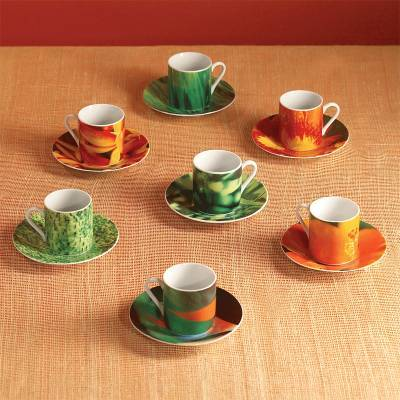 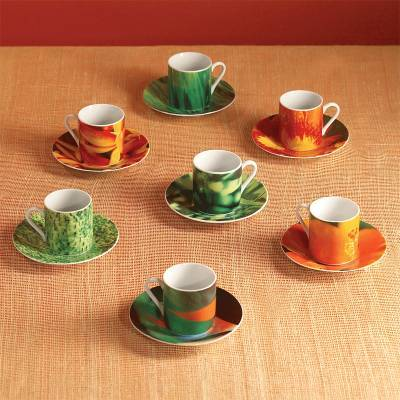 সার্বিক সেট(Universal Set): যখন আমরা কতকগুলো সেটের সম্পর্ক অথবা সেটের উপর প্রয়োগকৃত কার্যবিধি নিয়ে আলোচনা করি তখন আলোচনাধীন উপসেটগুলো কোন মূল সেটের উপসেট হয়ে থাকে। এরুপ ক্ষেত্রে মূল সেটটিকে আলোচনাধীন উপসেটগুলোর সার্বিক সেট বলে।
A
পূরক সেট(complement Set): কোন সেটের সদস্য গুলোকে বাদ দিয়ে সার্বিক সেটের অন্যান্য সমস্ত উপাদান নিয়ে গঠিত সেটকে উক্ত সেটের পূরক সেট বলে।
মূল্যায়ন
১।সেট কাকে বলে?
২।সেট কত প্রকার ও কি কি?
৩।সেটের সংযোগ বলতে কি বুঝ?
বাড়ীর কাজঃ
১।A={1,2,3,4,6}, B={5,6,7,8}, হলে A    B = কত।
২। B={3,4,5,6,7}, C={5,7,8,9}  হলে B     C=  কত।
3।U={1,2,3,4,5,6,7},A={1,3,5}.B={2,4,6},
C={3,4,5,6,7}হলে সত্যতা যাচাই করঃ
(A    B)    C=(A     C)     (B      C)
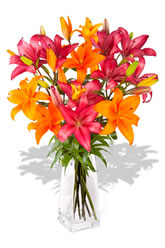 ধন্যবাদ